Introduction to Edmodo
Edmodo’s mission is to connect all learners with the people and resources they need to reach their full potential.
Free and Secure Social Learning Platform
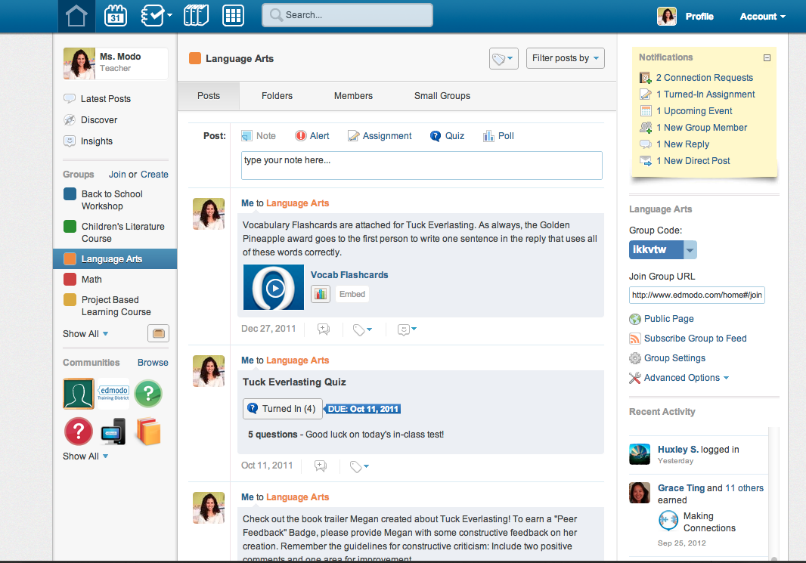 Assignments are posted, submitted, and graded online
Quizzes and polls gather real-time assessments
Engaging, interactive        3rd party digital apps
Library offers         unlimited                     storage
Teachers join communities     to connect with other teachers on various subjects
Private groups  for classes, clubs, PLCs, PD , etc.
Collaborative space for discussions and sharing content like links and videos
[Speaker Notes: Edmodo is a free and secure social learning platform where teachers and students can collaborate, share content, and use educational apps to augment in-classroom learning. Accessible from any device with Internet capabilities, Edmodo provides a safe and easy way to connect and support anytime, anyplace learning. Edmodo is helping to evolve the classroom into a personalized learning environment that engages and meets the needs of diverse 21st century learners.]
Largest, Fastest Growing Social Learning Platform
2012: 15M users
Over 19 Million users worldwide

27% of U.S. teachers use Edmodo
2011: 4.8M users
2010: 1.1M users
2009: 225K users
SOURCE: Edmodo Internal  data and MMS Education; edWeb; MCH Strategic Data
[Speaker Notes: On Edmodo, teachers are at the center of a powerful network that connects them to students, administrators, parents, and publishers.

In just over four years, Edmodo has formed a powerful network of more than 15 millions users from around the world. 

What’s amazing is that this growth has largely been driven by teacher-led, grassroots adoption.]
Why Edmodo?
Safe environment controlled by teacher
Easy to use	
Engaging for students
Relevant for 21st century learners
Time-Saving features
Unlimited storage
Accessible anytime, anyplace 
Global connections
Connect and Collaborate with All Stakeholders
Superintendent
Curriculum & Instruction
Parents
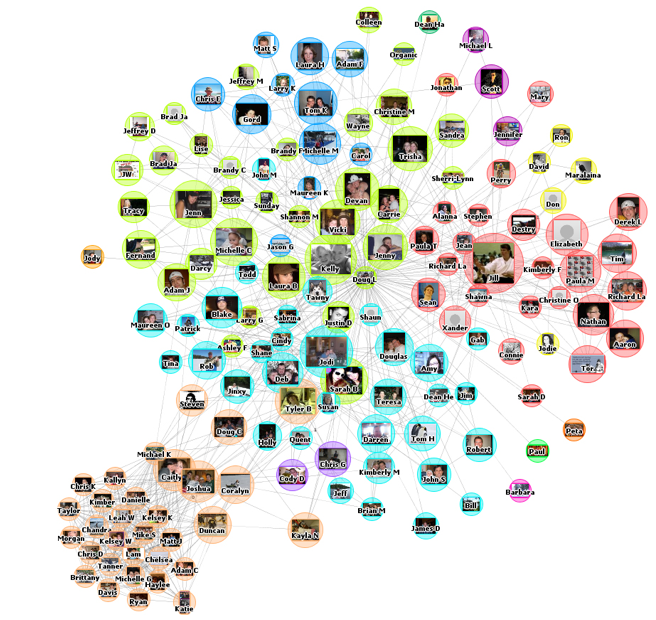 Professional Development
Media Specialists
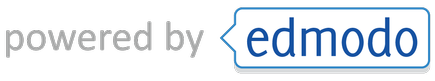 Tutors
Teachers
Cabinet
Principals
Technology
Counselors
Students
The Power of the Network!
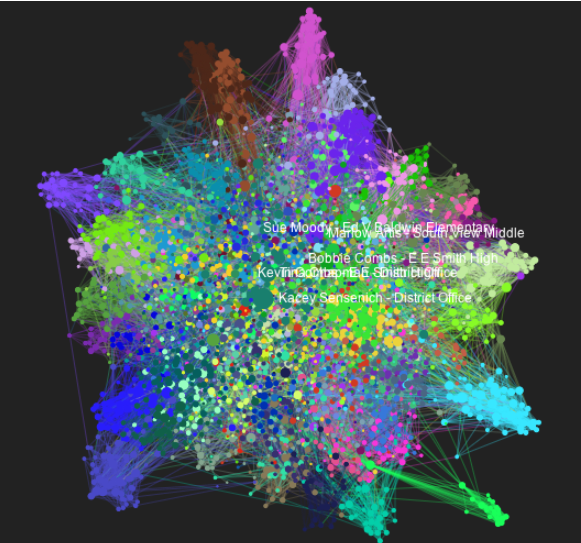 The Edmodo Network
Connecting 19 Million Teachers and Students Worldwide
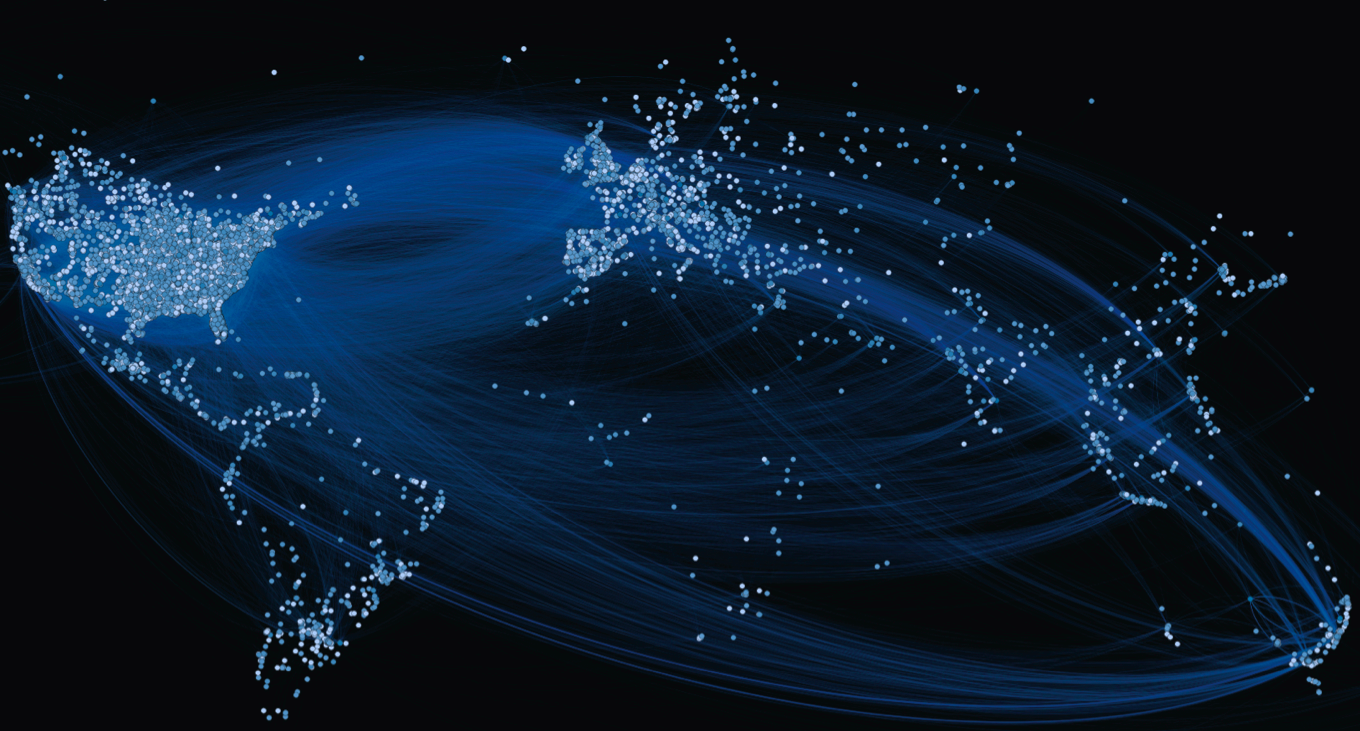